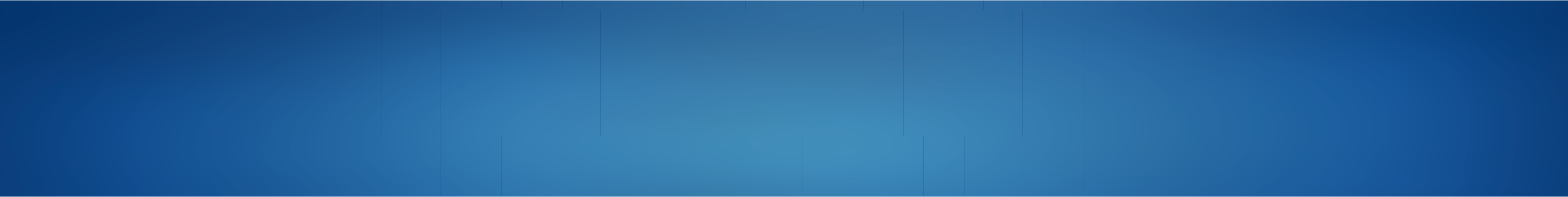 Correlates of Timed-Up-and-Go Temporal Metrics with Cognitive Status in Individuals with Parkinson Disease
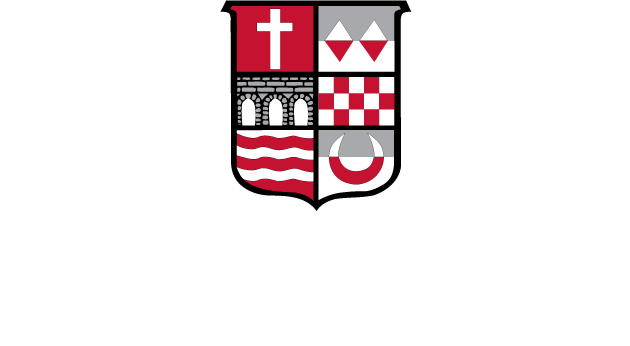 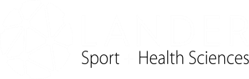 Hannah Alexanian [Mentor:  Dr. Matthew Moran, Dr. Joshua Lander]
College of Health Professions
Department of Physical Therapy and Human Movement Science
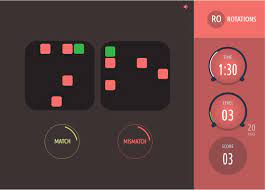 ABSTRACT
INTRODUCTION: Parkinson Disease (PD) is the second most common neurodegenerative disease, affecting 1-3% of the population over the age of 601, increasing 2.5-fold in prevalence over the last generation.2 The Timed Up-and-Go (TUG) Test is a common screening tool used for lower extremity function, mobility, and fall-risk. The assessments requires an individual to complete a sit-stand movement, initiate gait, walk three meters, turn 180 degrees, walk three meters back, and sit down.8A completion time > 12 seconds is associated with an increased risk of falling.10  
PURPOSE: Assess the correlation between cognitive status and total time and phase time of the TUG test within a sample of individuals with PD. It was hypothesized that those with a slower performance in the sit-to-walk temporal phase12  turning phases would score lower on visuospatial cognitive skill tasks. Additionally, it was hypothesized that PD individuals with poorer motor function but expressing a non-tremor phenotype may perform a slower TUG and display greater cognitive deficits. 
METHODS: Participants were evaluated with the Unified Parkinson’s Disease Rating Scale (UPDRS) Part 3 (motor) and screened with the PHQ-9 and MoCA tests. Cognitive assessments were attained using a validated software program (Creyos; Toronto, Canada) to test working memory, response inhibition, and visuospatial processing. All current medications were reported, and maintenance of normal medication schedule was advised. Each participant performed two TUG trials that were assessed with a video-based three-dimensional marker-less motion capture analysis system.  Pearson correlation tests were run using MS Excel between the participant’s fastest TUG trial phase times compared to cognitive scores. Criterion for statistical significance was set apriori at p < 0.05.15 
RESULTS: Total TUG completion time averaged 10.97 ± 2.07 seconds. Statistical significance was shown between the Creyo’s cognitive domain tests, Double Trouble (13.7 ± 14.1), Token Search (4.7 ± 1.2), Rotations (56.5 ± 30.6), and time of Sit-to-Stand (1.14 ± 0.30 s), Walk 1 (1.72 ± 0.23 s), Turn Around (2.99 ± 0.61 s), and Walk 2 (1.89 ± 0.34 s) phases, respectively. The most linear relationship shown between increased phase time and visuospatial activities. 
DISCUSSION: In order to perform mental rotations, the individual must be able to disengage from the original stimulus, which requires an input of dopamine.17 Crucian et al. determined that dopamine-medication either has a very small or no effect on the ability to perform free-vision mental rotations in individuals with PD.17
DISCUSSION
Strongest linear relationship was between increased phase time and visuospatial activities with an average p-value of 0.007 which suggests a statistically significant correlation between increased time-to-phase completion and performance on the visuospatial, “Rotations”, task.
This is a common phenomenon amongst individuals with PD, as they often experience deficits with mental rotation.17
Turn Around phase of TUG test requires the individual to obtain a level of visuospatial ability in order to determine their spatial orientation around the floor marker.
Both functions of mental rotation and visuospatial are dictated by the frontal lobes which requires an input of dopamine.17 Hallmark of PD is the loss of dopaminergic neurons, which supply the central nervous system with its main source of dopamine, assisting in brain functions.4
Crucian et al. determined that dopamine-medication either has a very small or no effect on the ability to perform free-vision mental rotations in individuals with PD.17
PARTICIPANTS
17 participants (5 males, 12 females; 66 ± 4.1 years)
Varying years of education
Unified Parkinson’s Disease Rating Scale (UPDRS) Part 3 (motor): 10.6 ± 9.7
UPDRS Tremor Subscore: 2.8 ± 3.0
All current medications reported; normal medication schedule was advised.
Inclusion Criteria (No contraindications to the procedures including):
Stroke history
Traumatic brain injury (TBI)
Cognitive dysfunction because of a disease other than PD
Severe cardiorespiratory or metabolic disease that impairs mobility
Musculoskeletal conditions that impairs mobility, dizziness, and/or autonomic dysregulation
Participants were screened as part of the consent to participate (Patient Health Questionnaire (PHQ-9) and the Montreal Cognitive Assessment (MoCA)). All participants granted informed consent and all study procedures were approved by the University's Institutional Review Board.
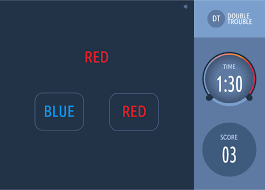 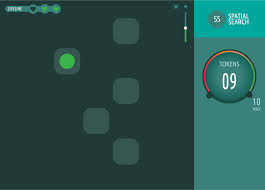 METHODS
Figure 1: Cognitive assessments were attained using a validated software program (Creyos; Toronto, ON, Canada) Participants were tested in three cognitive domain tasks including working memory (i.e., seriation skills), mental rotation/visuospatial processing, and response inhibition (e.g., Stroop task—incongruent color-word).
TIMED GET UP AND GO (TUG)
MOVEMENT ANALYSIS
COGNITIVE TESTING
QR Code
Scan code to see a representative TUG video trial in Visual3D
1 practice trial & 2 TUG trials
TUG: complete a sit-stand movement, initiate gait, walk 3 meters at a self-selected pace, turn 180 degrees around a floor marker, walk three meters back, and sit down.
Chair had no wheels and participants could use the arms of the chair to assist in sitting & standing. Type of shoe was not reported or controlled. No walking or mobility aids were allowed to assist the participant during the test. 
As the participant completed the task, the principal investigator followed the individual in case of loss of balance.
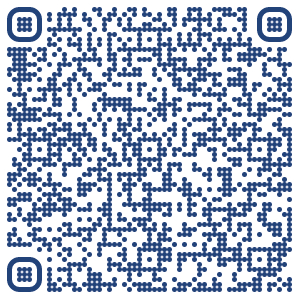 “Token Search” (working memory)
“Rotations” (mental rotation/visuospatial)
“Double Trouble” (response inhibition)
How does this novel investigation increase our understanding of PD?  
Parkinson’s Disease (PD) was traditionally seen as a movement disorder but is now recognized as a whole brain disease resulting in cognitive and autonomic changes.  
TUG test could potentially be a noninvasive, efficient test to serve as an early indicator of cognitive decline in PD.
TUG test is a noninvasive, common screening tool used for lower extremity function, mobility, and fall-risk. 
Few studies have examined the relationship between specific cognitive skills and TUG performance within individuals with PD. 
Our preliminary correlations suggest that increased TUG test completion time may be associated with poor performance on visuospatial activities. Thus, TUG phase times may be important biomarkers for PD and PD progression.
Although, all domains were significant suggesting a correlation between cognitive function and TUG performance.
Marker-less motion capture allows us to easily collect data and compare increased TUG test completion time with cognitive performance.
Additionally, this is the first study to use ML MOCAP to automatically detect TUG phases. 
Future Work
Current study only had 17 participants and therefore warrants further investigation with increased participants.
Additionally, current study had more females than males, which also warrants further study into potential sex differences.
Further investigation with a wider range of UPDRS scores in order to separate clinical population into mild, moderate, and severe cases of PD, to determine further connection between cognition and TUG.
DATA PROCESSING
Theia3D was used to analyze trials and compute segment locations (Theia3D; Kingston, Ontario, CA)
A nineteen-segment three-dimensional skeletal reconstruction was produced and used to track the center of mass (COM) via Visual3D software, using the fastest completed TUG trial. 
Pearson correlation test was run using Excel between temporal phase times and scores on three cognitive tasks.
Criterion for statistical significance was set to p < 0.05.
What is Theia3D Marker-less Motion Capture? 
Theia3D utilizes eight synchronized video cameras (120Hz) to record movement without the use of body markers, and thus increases the practicality of Theia3D.14 The use of marker-less motion capture allows for further investigation in the individual’s performance on the TUG test by analyzing more than time to completion, thus kinematically and biomechanically measuring in a more precise fashion.14
TUG Phases
3. Walk 1
2. Gait Initiation
1. Sit-to-Stand
4. Turn Around
5. Walk 2
6. Slow Down & Turn
7. Sit Down
RESULTS
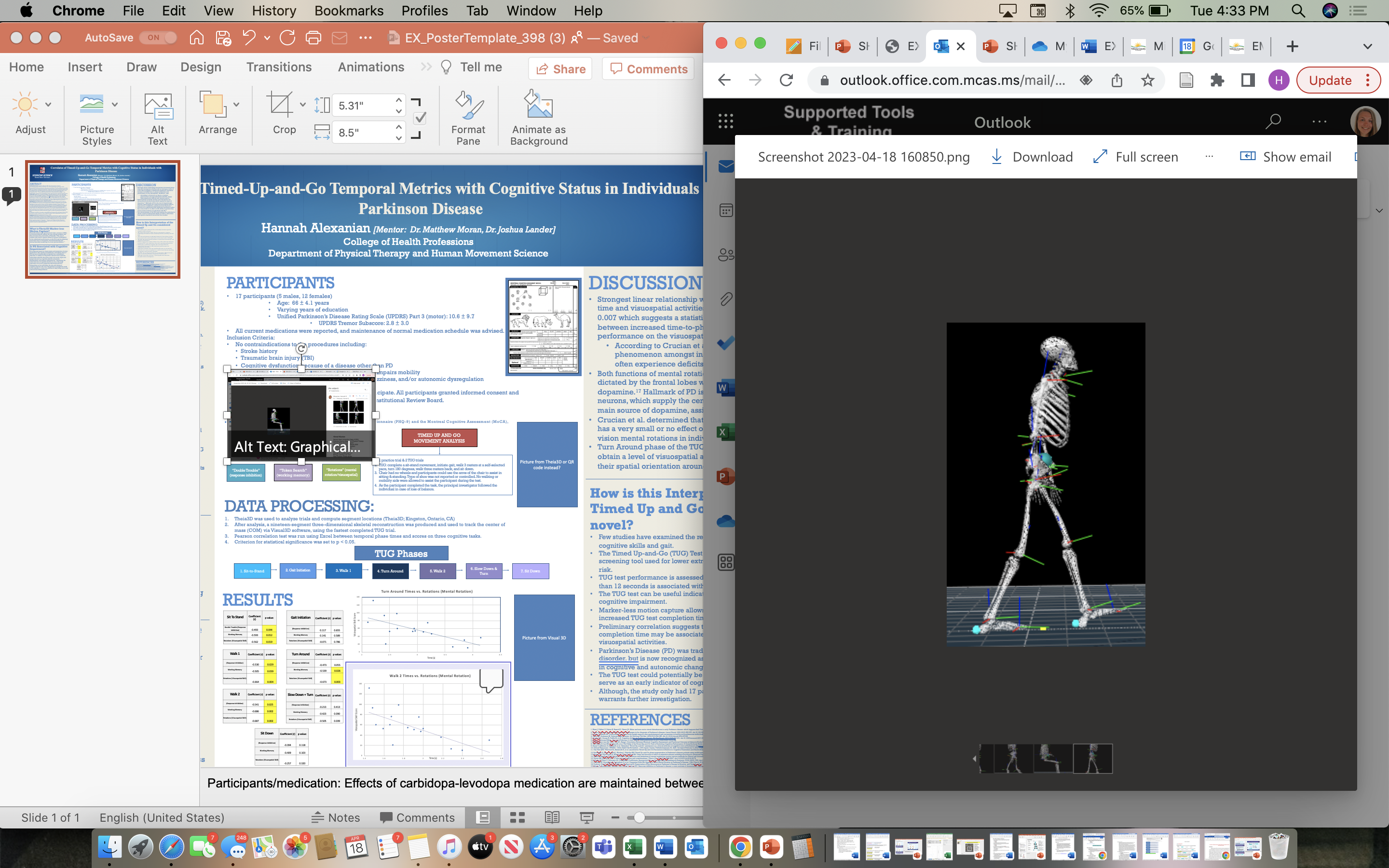 Is PD Associated with Cognitive Impairment? 
PD diagnosis based on classic signs and symptoms of motor dysfunction like rigidity, bradykinesia, and resting tremor.3 PD has been increasingly recognized as a multisystem disorder, in addition to dopamine-related motor systems. individuals with PD often have many non-motor signs and symptoms such as cognitive deficits, autonomic dysregulation and sensory disturbances.1 Identifying the onset and rate of cognitive decline as one of the most important non-motor symptoms associated with PD.5 Depending on the individual, the rate and timing of cognitive decline will vary.5 Progression of symptoms leads to the inability to carry out activities of daily living and a loss of functional independence.
Figure 2:  Comparing  Turn Around Phase times and Visuospatial tasks scores shows a positive correlation where a decrease in cognitive performance may elicit an increased Turn Around time.
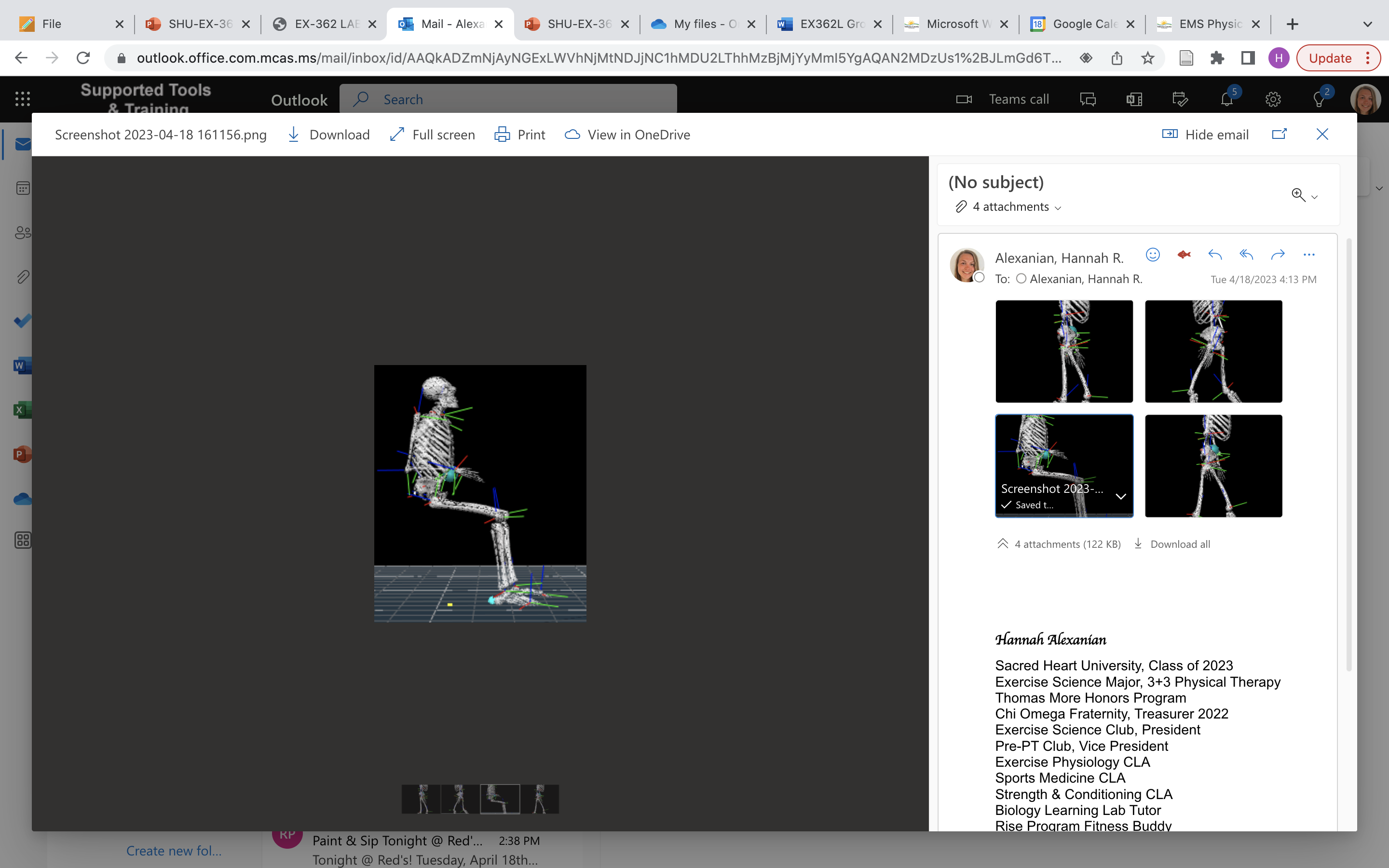 REFERENCES
1. Blesa J, Foffani G, Dehay B, Bezard E, Obeso JA. Motor and non-motor circuit disturbances in early Parkinson disease: which happens first? Nat Rev Neurosci. 2022;23(2):115-128. doi:10.1038/s41583-021-00542-9  
2. Tolosa E, Garrido A, Scholz SW, Poewe W. Challenges in the diagnosis of Parkinson’s disease. Lancet Neurol. 2021;20(5):385-397. doi:10.1016/S1474-4422(21)00030-2  
3. Lander JJ, Moran MF. Does positive pressure body weight-support alter spatiotemporal gait parameters in healthy and parkinsonian individuals? NRE. 2017;40(2):271-276. doi:10.3233/NRE-161412  
4. Chinta SJ, Andersen JK. Dopaminergic neurons. Int J Biochem Cell Biol. 2005;37(5):942-946. doi:10.1016/j.biocel.2004.09.009  
5. Aarsland D, Creese B, Politis M, et al. Cognitive decline in Parkinson disease. Nat Rev Neurol. 2017;13(4):217-231. doi:10.1038/nrneurol.2017.27  
6. A.gov | Veterans Affairs. Accessed February 5, 2023. https://www.parkinsons.va.gov/consortium/moca.asp  
7. Lim KB, Kim J, Lee HJ, Yoo J, You EC, Kang J. Correlation Between Montreal Cognitive Assessment and Functional Outcome in Subacute Stroke Patients With Cognitive Dysfunction. Ann Rehabil Med. 2018;42(1):26-34. doi:10.5535/arm.2018.42.1.26 
8. Van Patten R, Lee EE, Graham SA, et al. The Utility of the Timed Up-and-Go Test in Predicting Cognitive Performance: A Cross-Sectional Study of Independent Living Adults in a Retirement Community. J Appl Gerontol. 2020;39(10):1163-1168. doi:10.1177/0733464819872636  
9. Evans T, Jefferson A, Byrnes M, et al. Extended “Timed Up and Go” assessment as a clinical indicator of cognitive state in Parkinson’s disease. J Neurol Sci. 2017;375:86-91. doi:10.1016/j.jns.2017.01.050   
10. Clinical Resources | STEADI - Older Adult Fall Prevention | CDC Injury Center. Published January 20, 2023. Accessed February 5, 2023. https://www.cdc.gov/steadi/materials.html 
11. Van Uem JMT, Walgaard S, Ainsworth E, et al. Quantitative Timed-Up-and-Go Parameters in Relation to Cognitive Parameters and Health-Related Quality of Life in Mild-to-Moderate Parkinson’s Disease. PLoS One. 2016;11(4):e0151997. doi:10.1371/journal.pone.0151997 
12. Reinfelder S, Hauer R, Barth J, Klucken J, Eskofier BM. Timed Up-and-Go phase segmentation in Parkinson’s disease patients using unobtrusive inertial sensors. In: 2015 37th Ann Int Conf IEEE Eng Med Biol Soc. ; 2015:5171-5174. doi:10.1109/EMBC.2015.7319556   
13. Hauser RA, Ellenbogen A, Khanna S, Gupta S, Modi NB. Onset and duration of effect of extended-release carbidopa-levodopa in advanced Parkinson’s disease. Neuropsychiatr Dis Treat. 2018;14:839-845. doi:10.2147/NDT.S153321 
14. Wade L, Needham L, McGuigan P, Bilzon J. Applications and limitations of current markerless motion capture methods for clinical gait biomechanics. PeerJ. 2022;10:e12995. doi:10.7717/peerj.12995 
15. Thiese MS, Ronna B, Ott U. P value interpretations and considerations. J Thorac Dis. 2016;8(9):E928-E931. doi:10.21037/jtd.2016.08.16 
16. Schober P, Boer C, Schwarte LA. Correlation Coefficients: Appropriate Use and Interpretation. Anesthesia & Analgesia. 2018;126(5):1763. doi:10.1213/ANE.0000000000002864 
17. Crucian GP, Armaghani S, Armaghani A, et al. Dopamine Does Not Appear to Affect Mental Rotation in Parkinson’s Disease. J Mov Disord. 2014;7(2):77-83. doi:10.14802/jmd.14011
18. Fooken J, Patel P, Jones CB, McKeown MJ, Spering M. Preservation of Eye Movements in Parkinson’s Disease Is Stimulus- and Task-Specific. J Neurosci. 2022;42(3):487-499. doi:10.1523/JNEUROSCI.1690-21.2021 
19. Manza P, Amandola M, Tatineni V, Li C shan R, Leung HC. Response inhibition in Parkinson’s disease: a meta-analysis of dopaminergic medication and disease duration effects. npj Parkinson’s Disease. 2017;3(1):1-10. doi:10.1038/s41531-017-0024-2
Figure 3:  Comparing  Walk 2 Phase times and Visuospatial tasks scores shows a positive correlation where a decrease in cognitive performance may elicit an increased Walk 2 time.
Figure 4: Three-dimensional skeletal reconstruction tracking the center of mass (COM) via Visual3D (C-Motion Inc.; Boyds, MD, USA) software
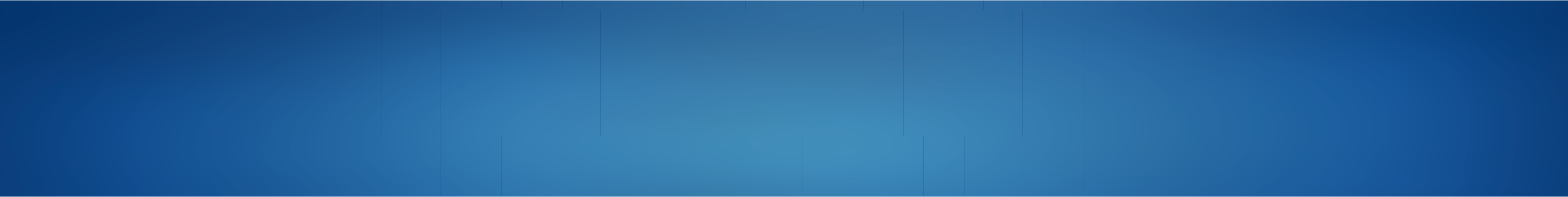 This work was presented at the 2023 Sacred Heart University Exercise Science Capstone Symposium
[Speaker Notes: Participants/medication: Effects of carbidopa-levodopa medication are maintained between 4 to 6 hours.13]